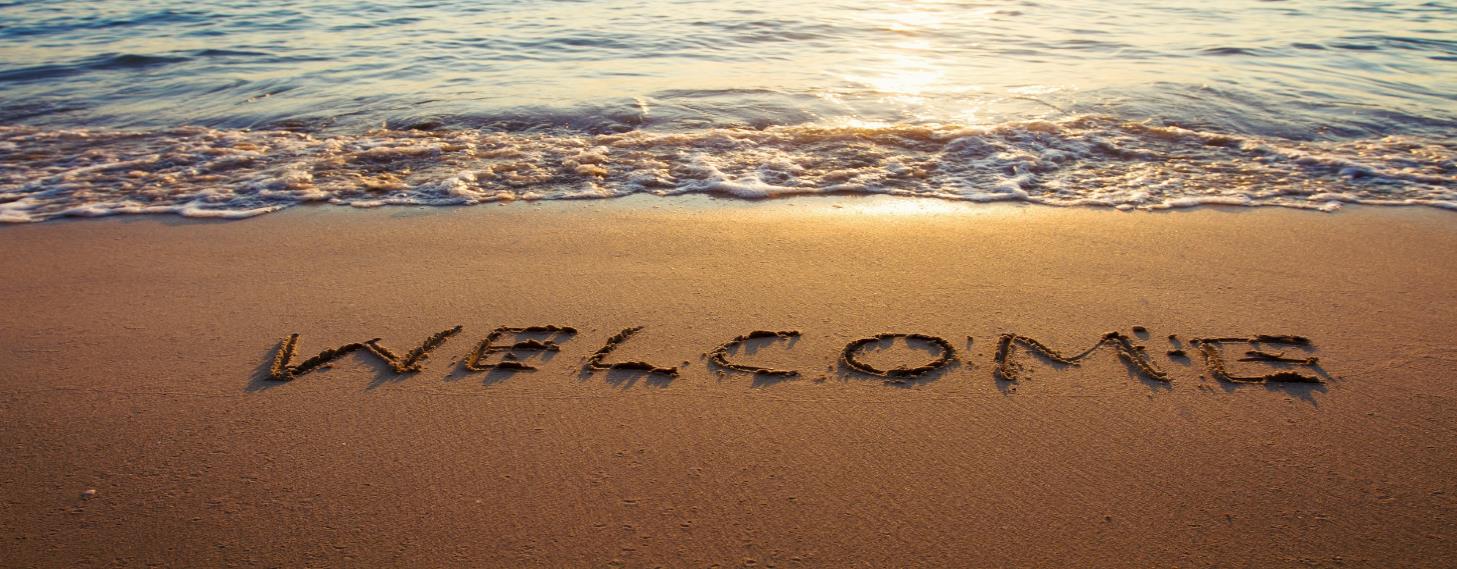 Yachting VictoriaAnnual General Meeting 
September 18th 2017
Cherry Birch 
President 
Yachting Victoria Board
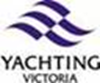 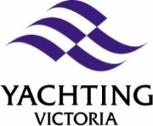 Annual General Meeting 2017
Welcome  

Apologies

Minutes of previous meeting  
	
Motion that the Minutes of the Half-Year General Meeting held on Monday 20th March 2017 be accepted.
 
4. Business Arising from the Minutes

5. President’s Report
One Sailing
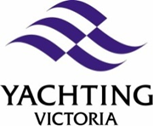 One Year On!
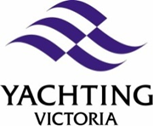 Club Levies Working Party
Established by the Australian Sailing Board
Gary Langford, Chair (AS Director)
Reps from 5 MYA’s
Role
Determine a nationally consistent and equitable fee structure
Establish project time line
Agree methodology
Review existing fee setting
Make recommendations to Australian Sailing Board
[Speaker Notes: Issues
Different systems of calculating club fees 
Banding systems are not uniform
Disparity of fees between clubs of similar size & capacity located in different states & territories
Clubs receive the same level of service
Revenue source is critical to underpin services and activities that support the growth and sustainability of sailing


Consider other sports- golf, rowing, cycling, bowls
Consider sailing in other countries- NZL, AN, USA, UK
Consider what we are doing now- Banding models seem to work- don’t penalise clubs for growing membership
Minimise admin for clubs and AS]
Review of MYA Committees
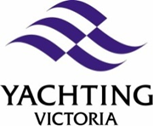 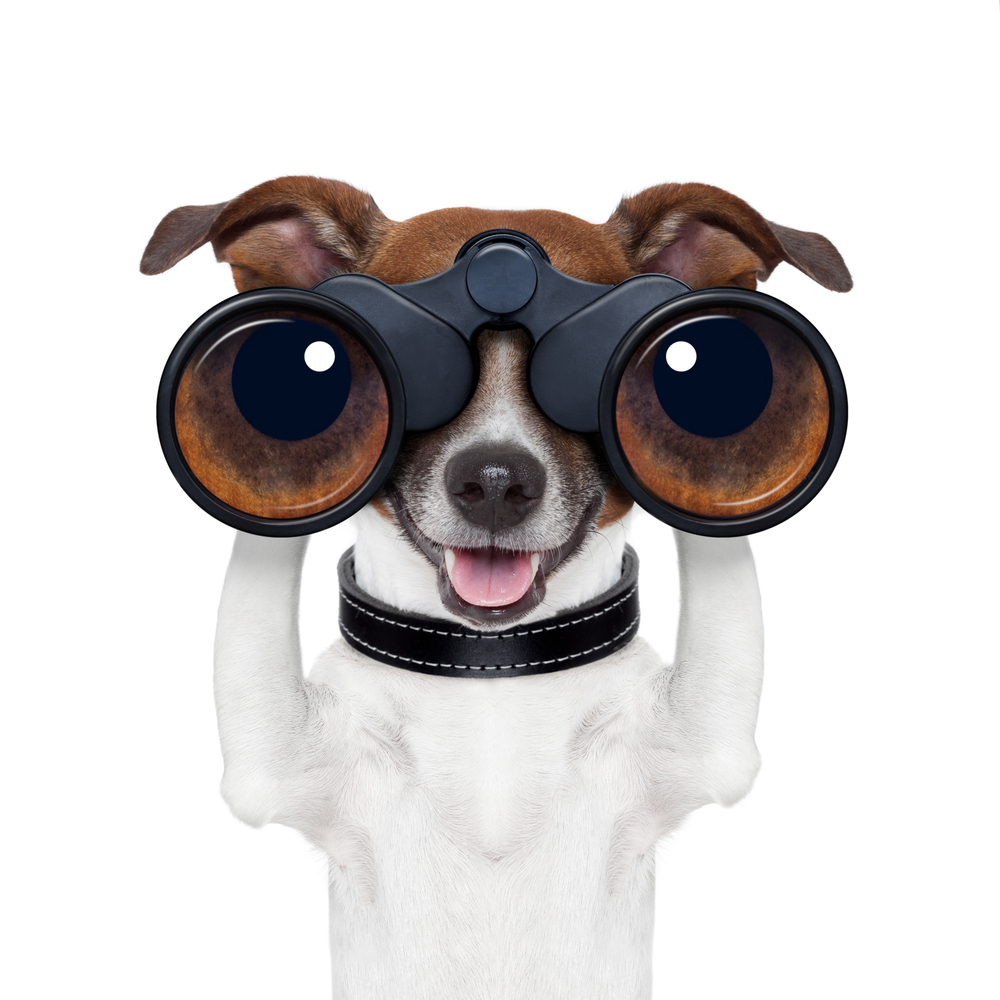 State Sailing Centre
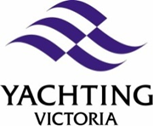 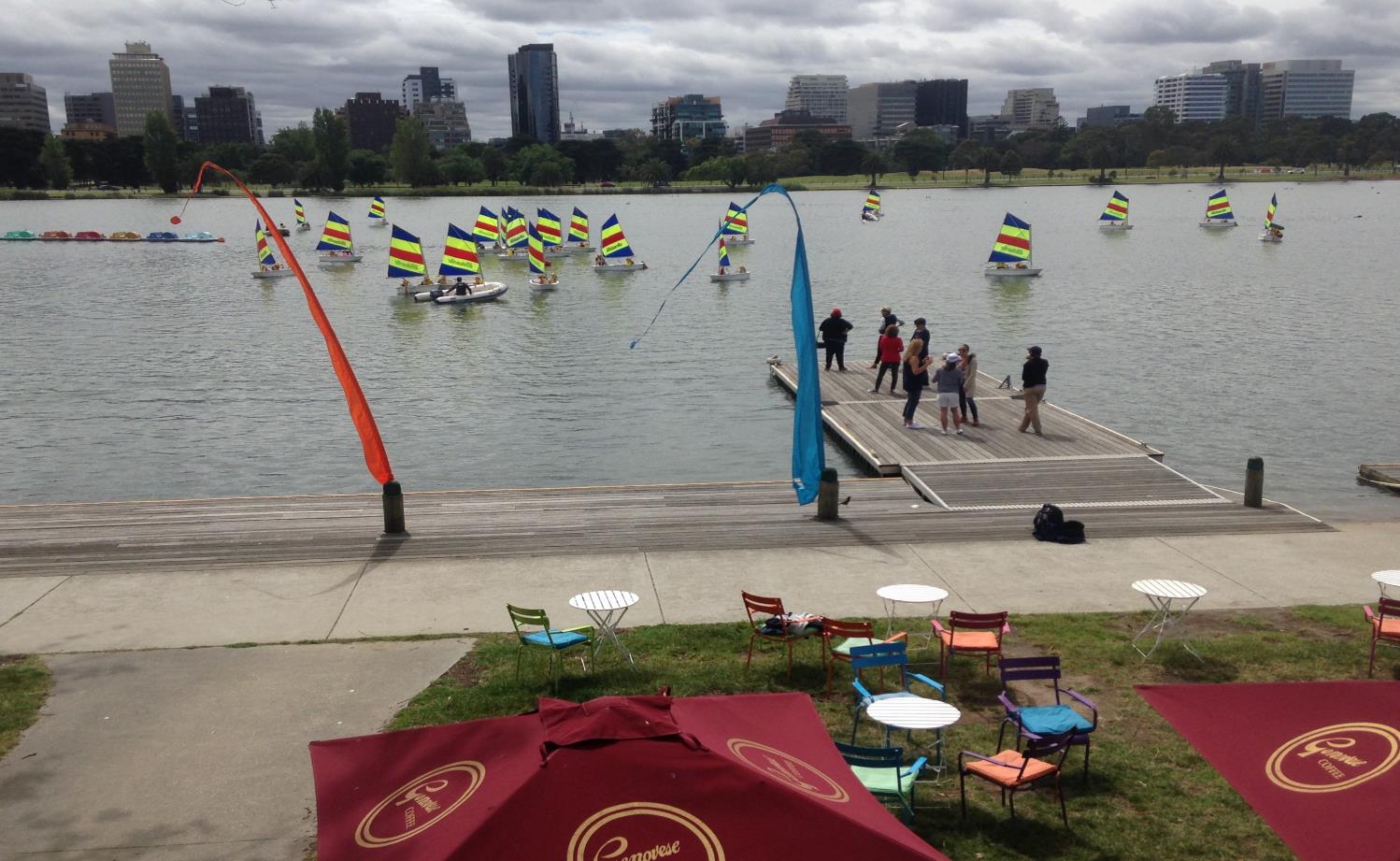 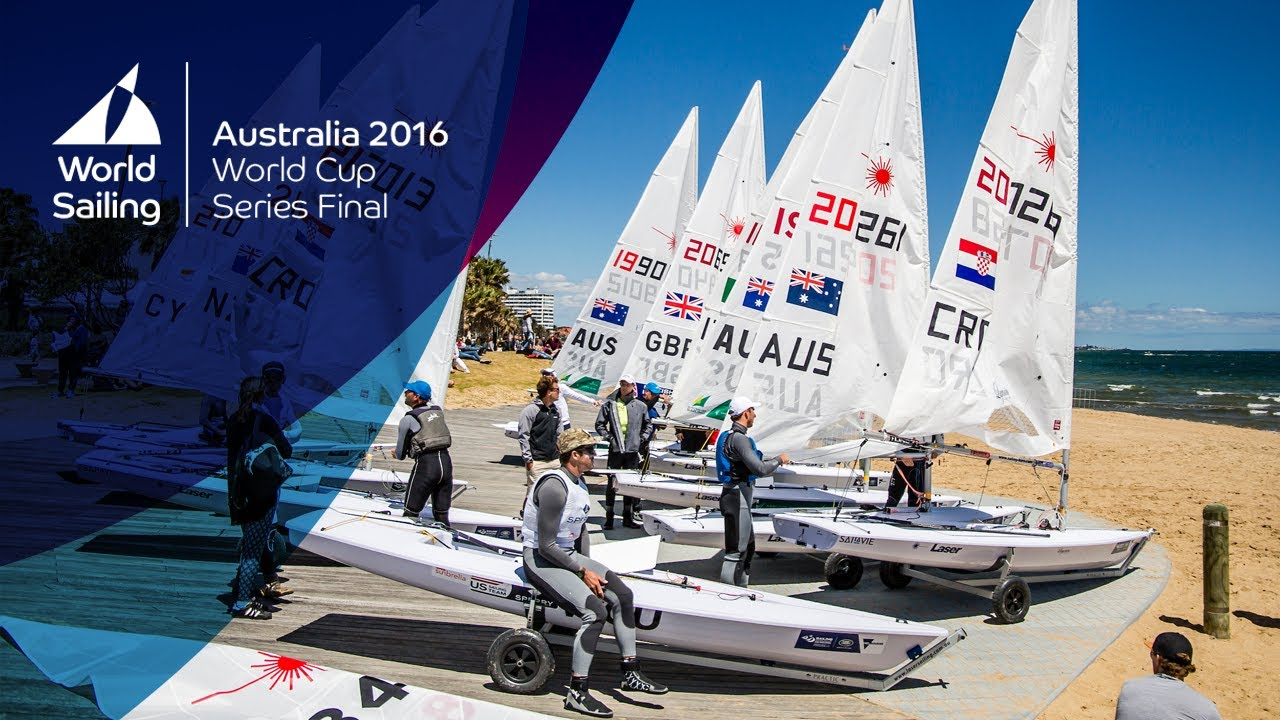 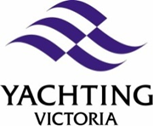 Sail Melbourne International
2020
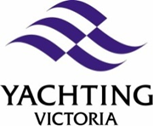 Volvo Stop Over
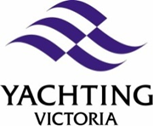 Our YV Board and AS Staff
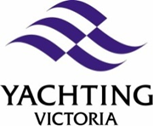 Annual General Meeting 2017
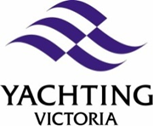 6. Treasurer’s Report – Ian Cunningham
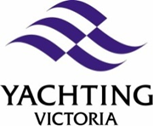 Annual General Meeting 2017
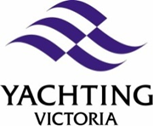 Annual General Meeting 2017
6. Treasurer’s Report – Ian Cunningham
	
Motion that the Financial statements for the year ended 30 June 2017 
be adopted subject to an unqualified audit opinion being issued by Ernst & Young .
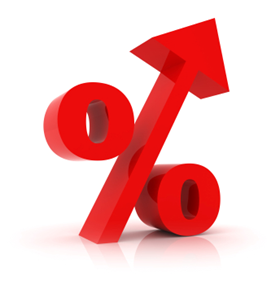 7. Australian Sailing – Victorian ReportVIC - Club Membership
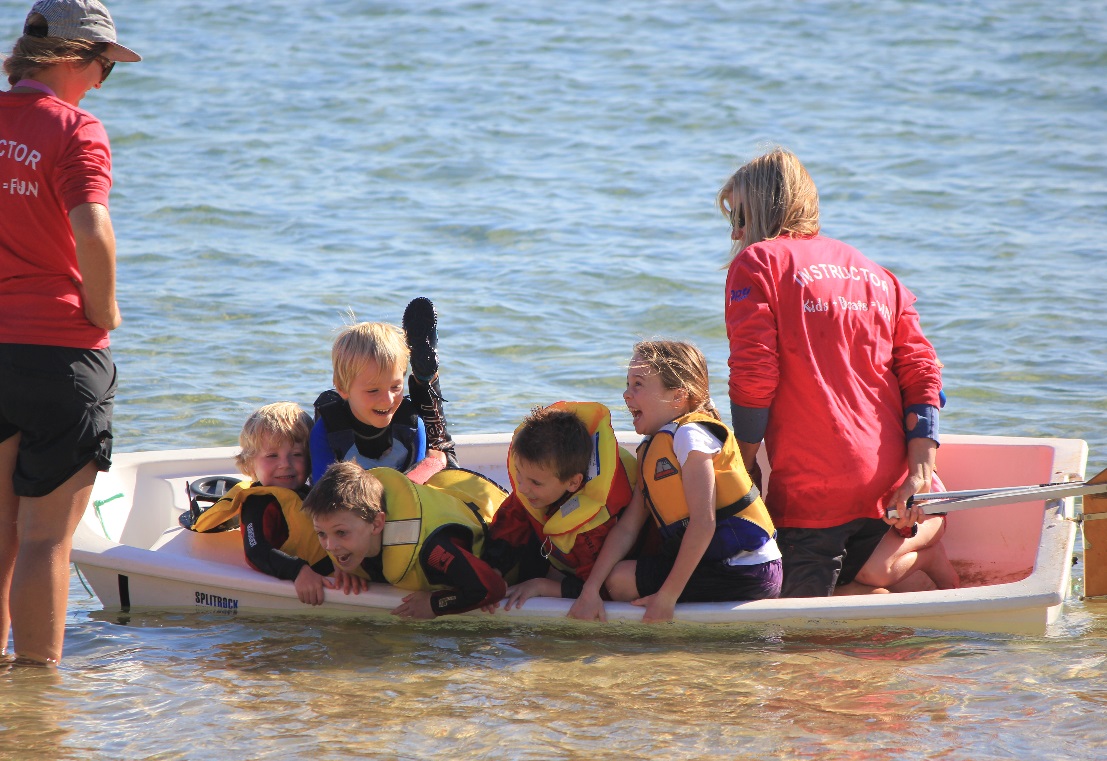 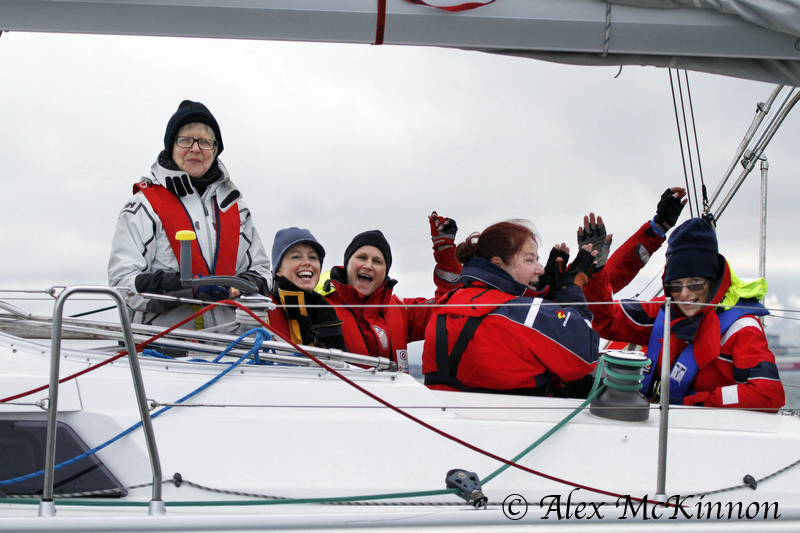 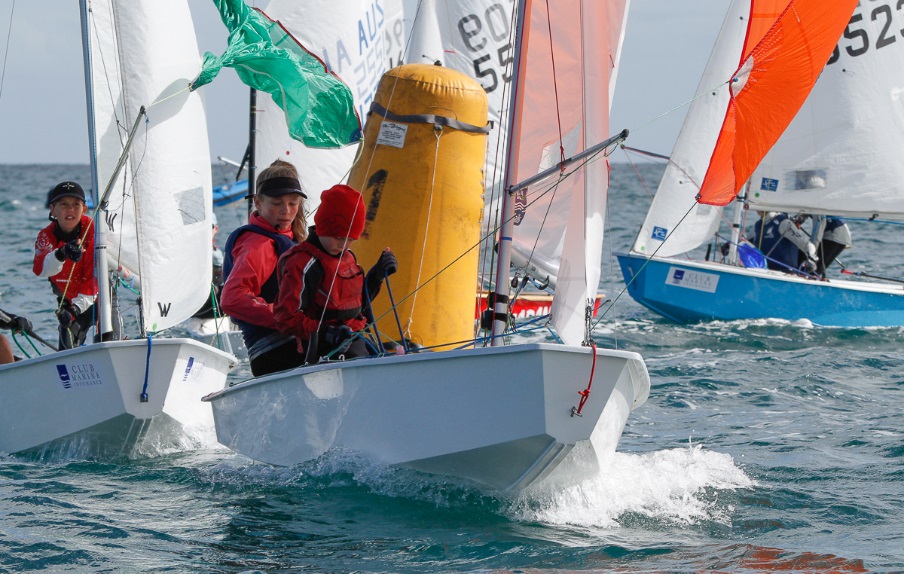 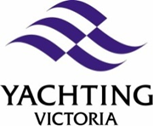 [Speaker Notes: Great to see Victorian Club membership up again this year by approximately 6 %

Especially good to see our youth membership up by approx. 600 members

This is down to  the hard work of you our member clubs and your :
The great collaboration I am seeing between our clubs, class associations and Australian Sailing

understanding that we need to adapt to the changing needs of the sporting           public

While it is great to see membership growth for the 5th year in a row. There is still work to do. Unfortunately I still see clubs that are doing what they did 10, 15, 20 years ago and hope their membership will grow.]
Victorian - Course Numbers
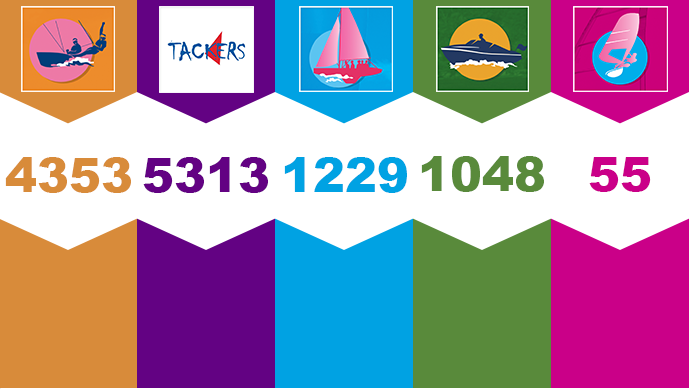 1594
275
321
2183
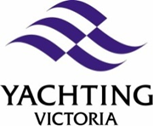 16
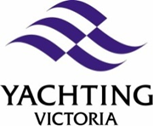 Child Safe Standards and Working with Children Checks
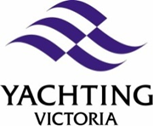 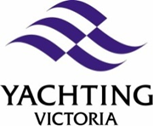 Ports and Marine Act Amendment
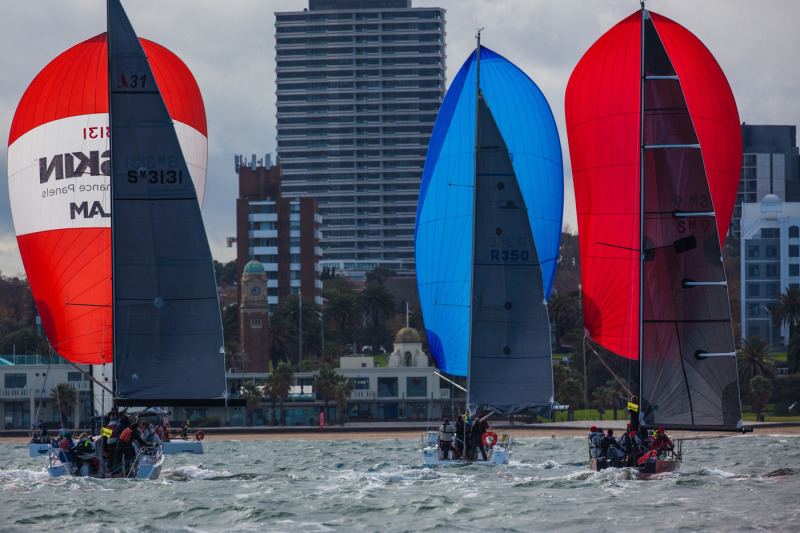 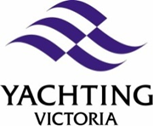 Victorian – Focus – 2017/2018
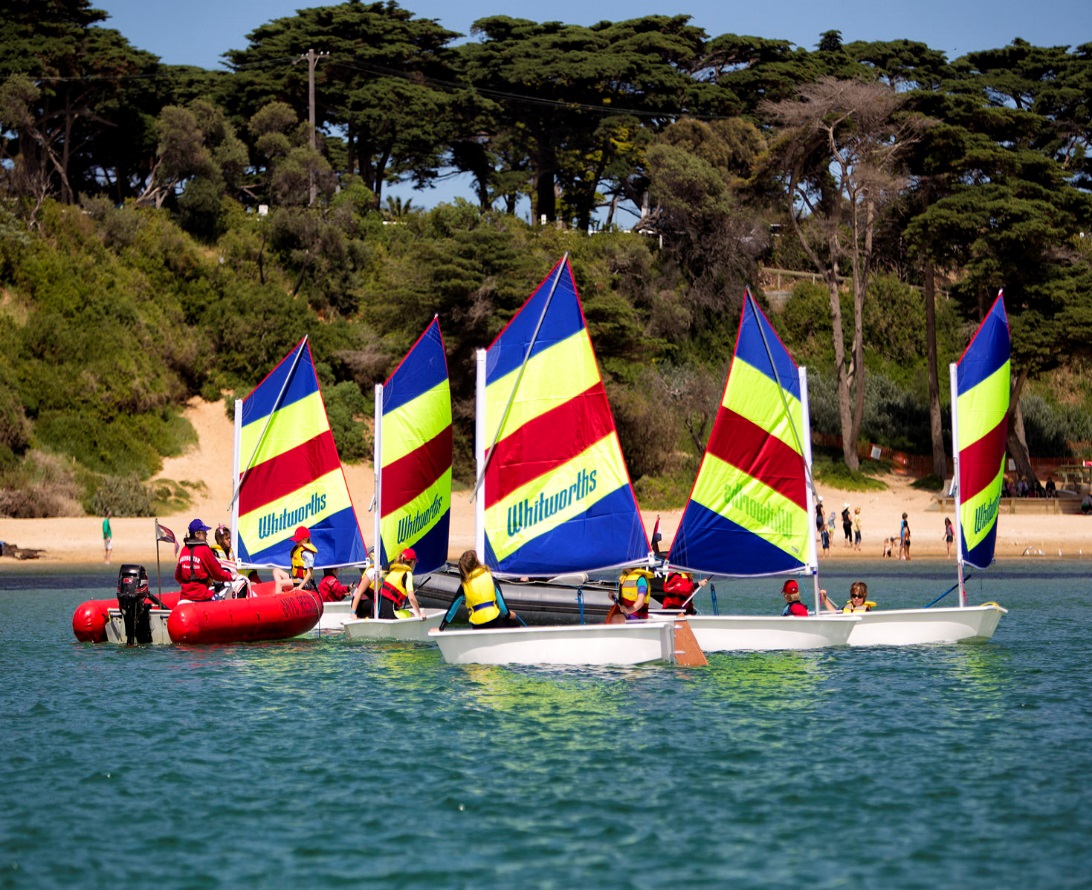 Tackers
Discover Sailing Programs
Green Fleet
Retention / Participation
Get Active Sailing
Flexible Membership options – Day  Pass
Sporting Schools
Sailing Coach Course
Continued Female Participation & Leadership
Inclusion
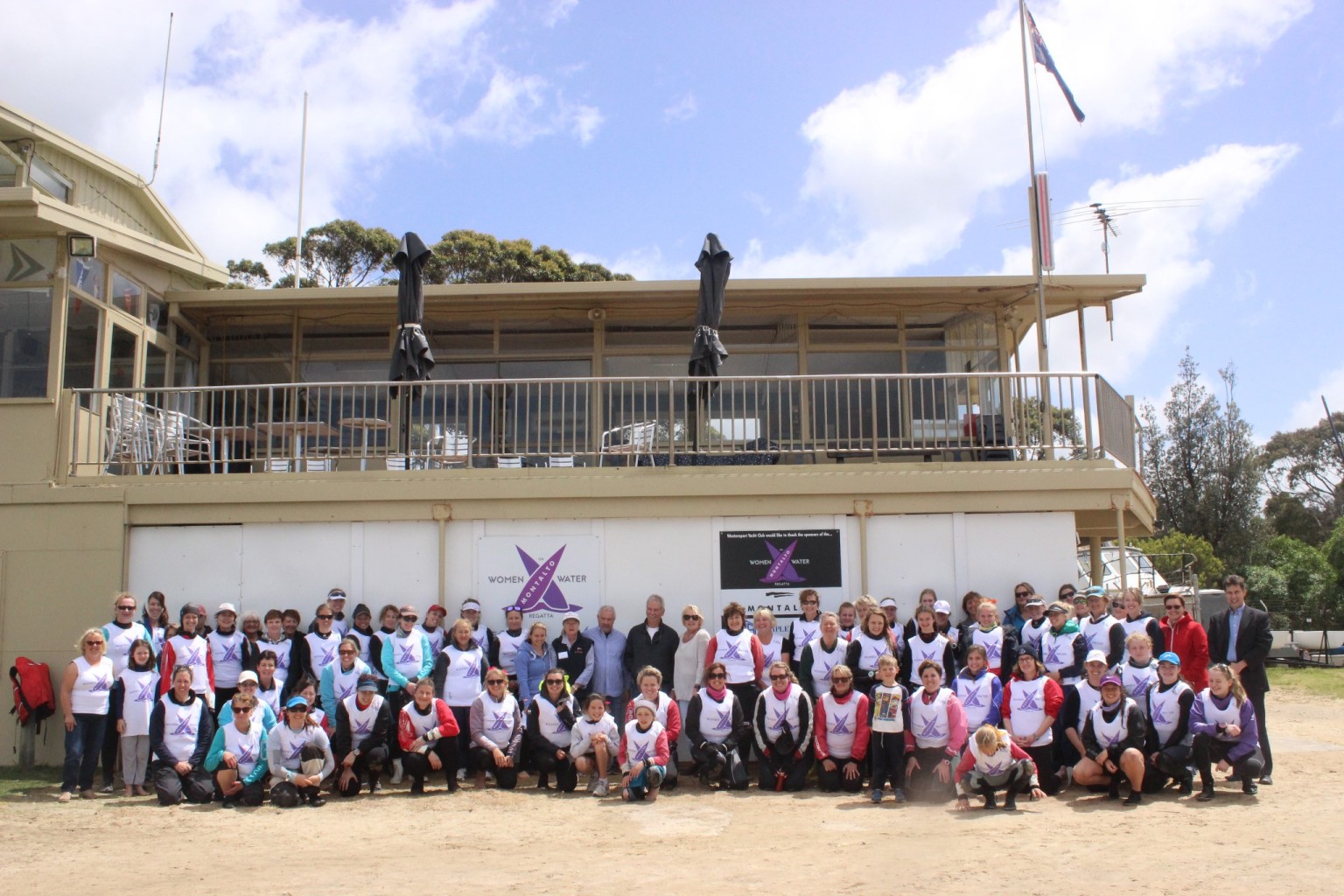 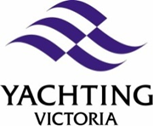 Club Protected Weekends
Sailors to go back and support their clubs

No VST, PCP or class association training

Easier for clubs to run their club championship series and other special club events.

Minimise the number of club sailors absent due to other sailing events being held elsewhere.
Dates
September 30 / October 1
October 21 / 22
November 18 / 19
January 13 / 14
February 3 / 4
March 3 / 4
April 14 / 15 & 28 / 29
May 12 / 13 & 26 / 27
June 23 / 24
20
Victorian - Events
Discover Sailing Days: National Day 22 October, Victorian Days 12 November, 7 January – Any day that suits your club
Sail Melbourne International: 29 November to 3rd December
Nautilus Marine Series and PPWCS: 1st race October 14th hosted by RYCV
Victorian Junior Carnival: 10 February MYC
Victorian Youth Champs: April 18 @ SSCBC
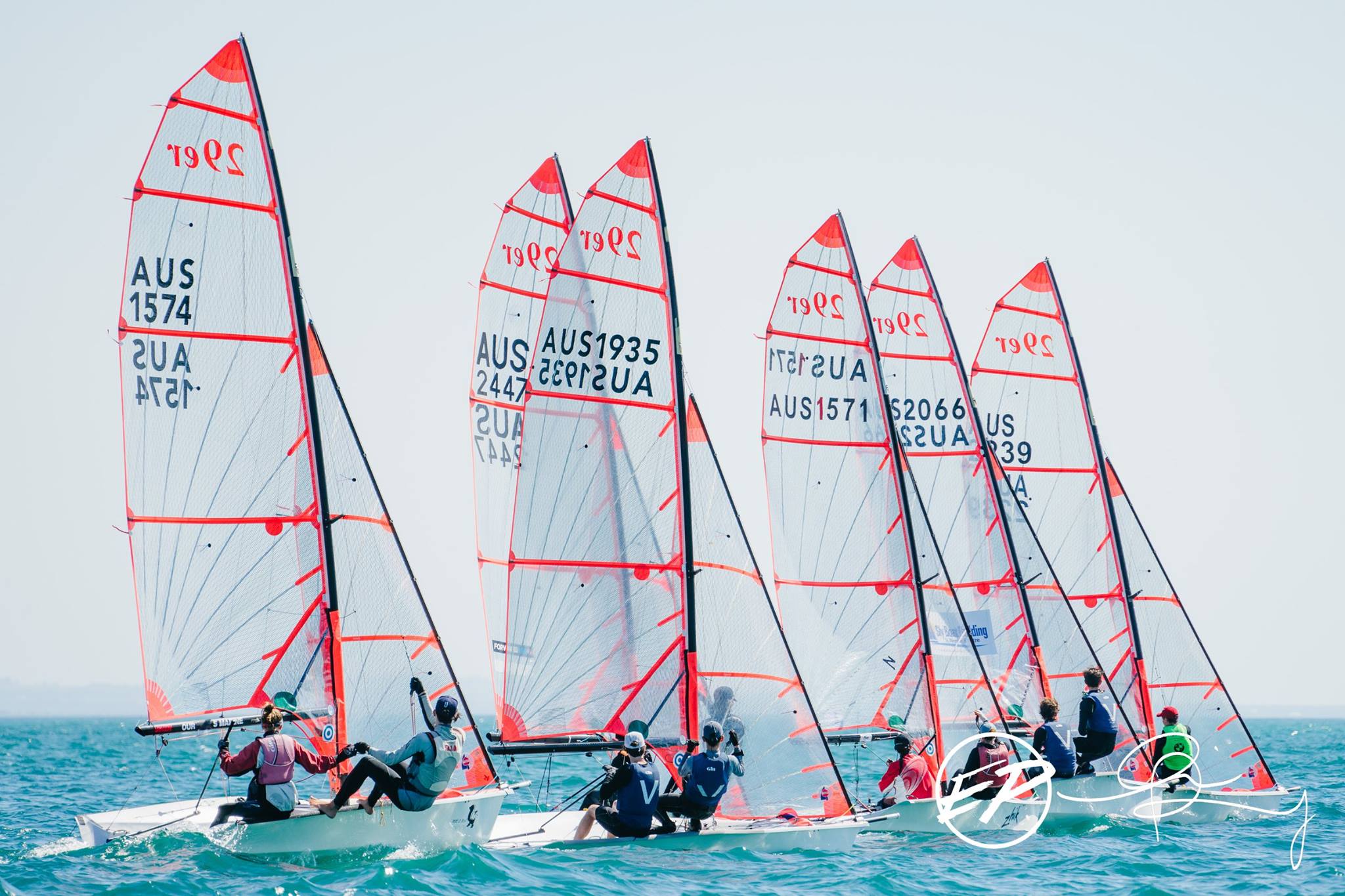 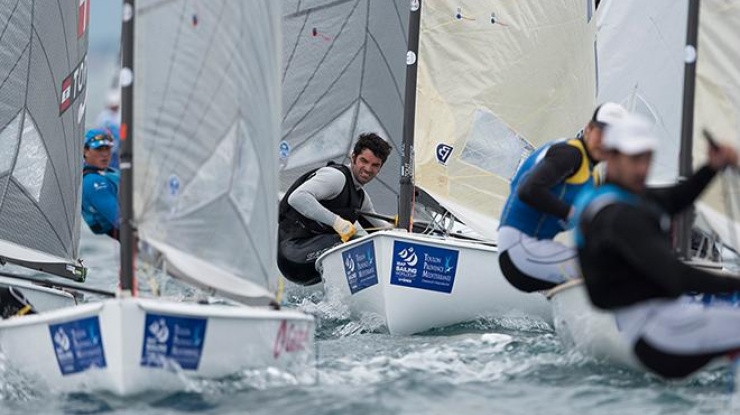 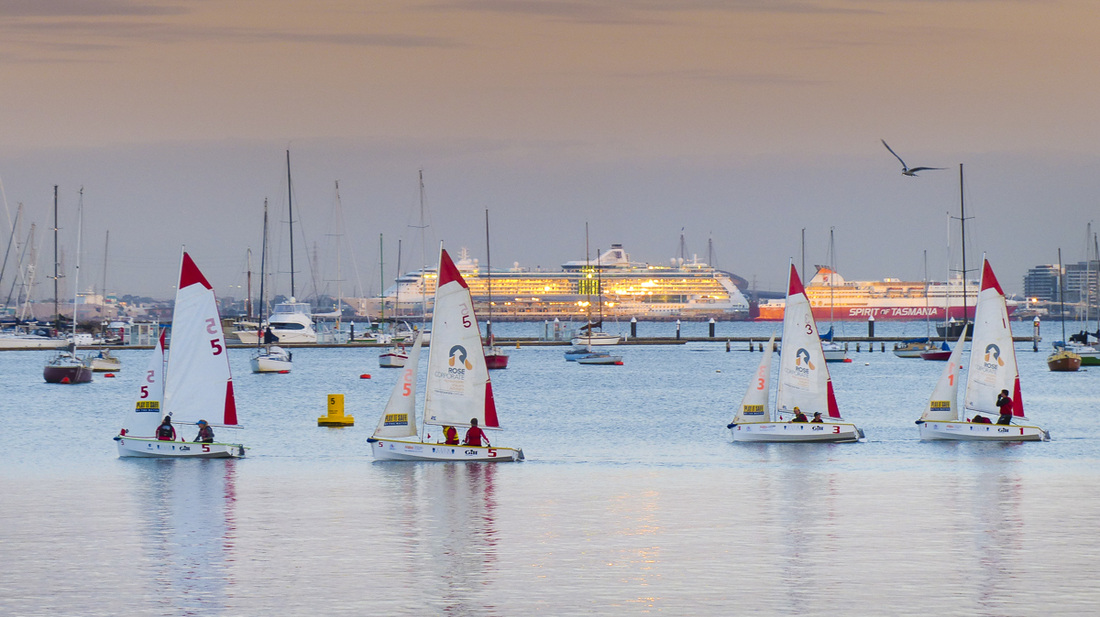 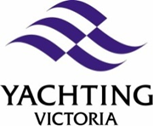 Annual General Meeting 2017

8. Election of Board 
 
Election of the Board Members for three (3) vacancies.
 
	- Nomination for Liesl Petterd for Board Member – RYCV
	- Nomination for Meaghan Densley for Board Member - FYC
	
Election of the President – Nomination for Cherry Birch - RMYS

Election of the Treasurer – Nomination for Ian Cunningham - McCYC

Election of Vice President – Board to appoint at a later date in accord with Rule 15 (8).
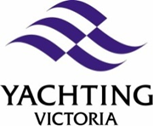 Annual General Meeting 2017

9. Appointment of Auditor & Honorary Solicitor 

(a) Auditor 
 
	Motion that Ernst & Young be appointed as Auditors 

(b) Honorary Solicitor 

	Motion that Vicki Bell be re-appointed Honorary Solicitor
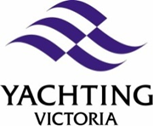 Annual General Meeting 2017

10. General Business



11. Next Meeting  
Half Year General Meeting – Monday 19 March 2018
Venue TBC